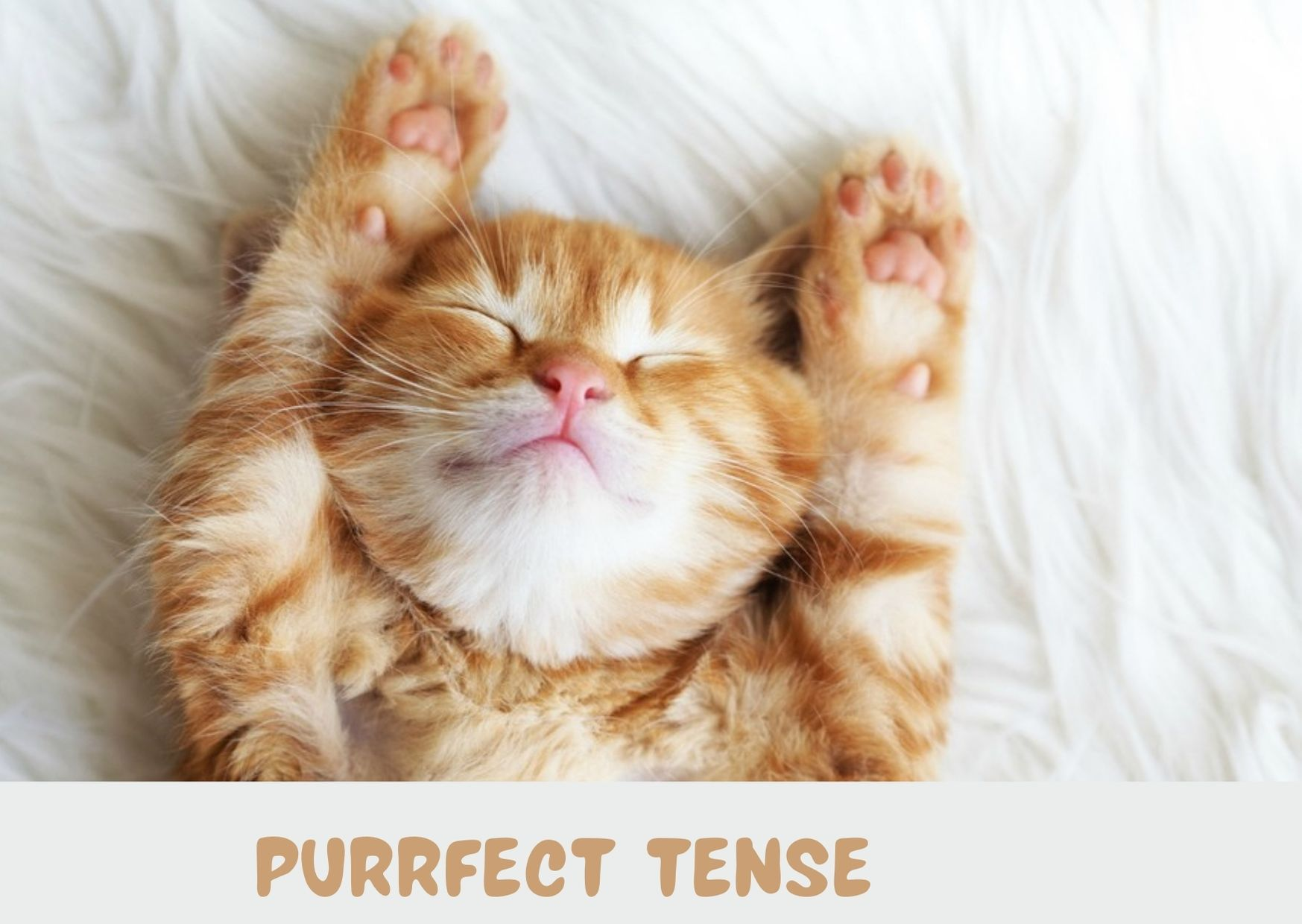 Indikativ perfekta pasiva
19. lekce
Indikativ perfekta pasiva
Indikativ perfekta pasiva je tvar analytický – skládá se ze dvou slov:
Participium perfekta pasiva
Tvar slovesa esse
Příklad: laudatus sum = byl jsem pochválen



Indikativ perfekta pasiva vyjadřuje dokončený děj v minulosti
do češtiny překládáme dokonavými slovesy
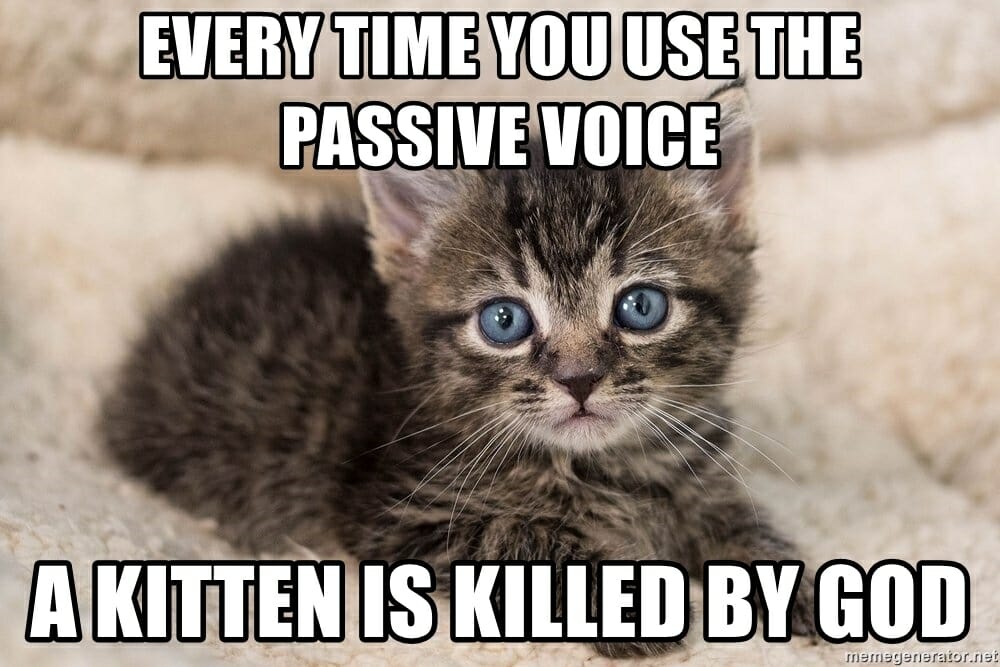 Tvar slovesa esse
Participium perfekta asiva
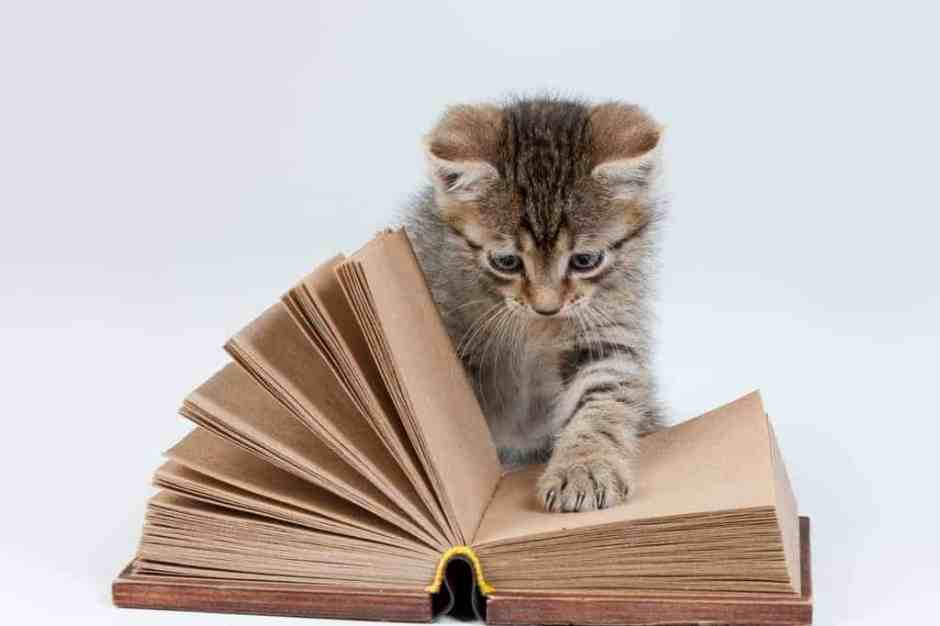 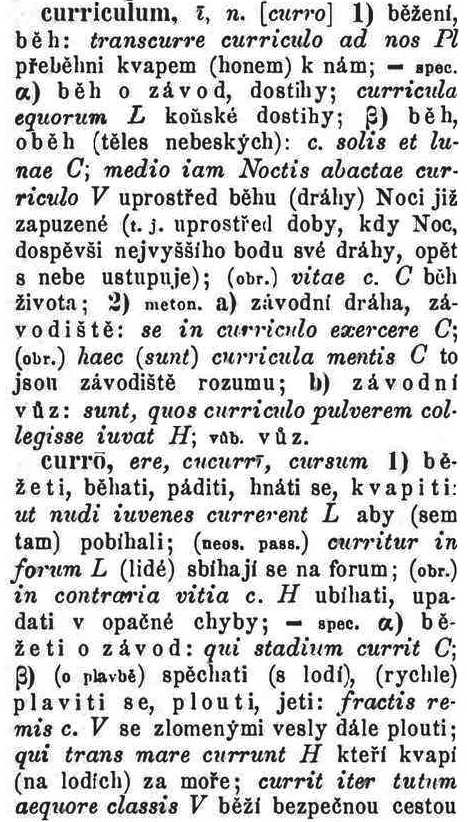 Participium perfekta pasiva
Odvozuje se od tvaru supina – 4. tvar slovesa ve slovníku:
laudo, -are, -avi, -atum
Od tvaru supina se odtrhne –um, čímž vznikne supinový kmen:
laudatum 	 laudat-
K supinovému kmeni připojíme koncovky -us (m.), -a (f.) či -um (n.)
laudatus, laudata, laudatum = pochválený, pochválená, pochválené
skloňuje se jako adjektivum 1. a 2. deklinace
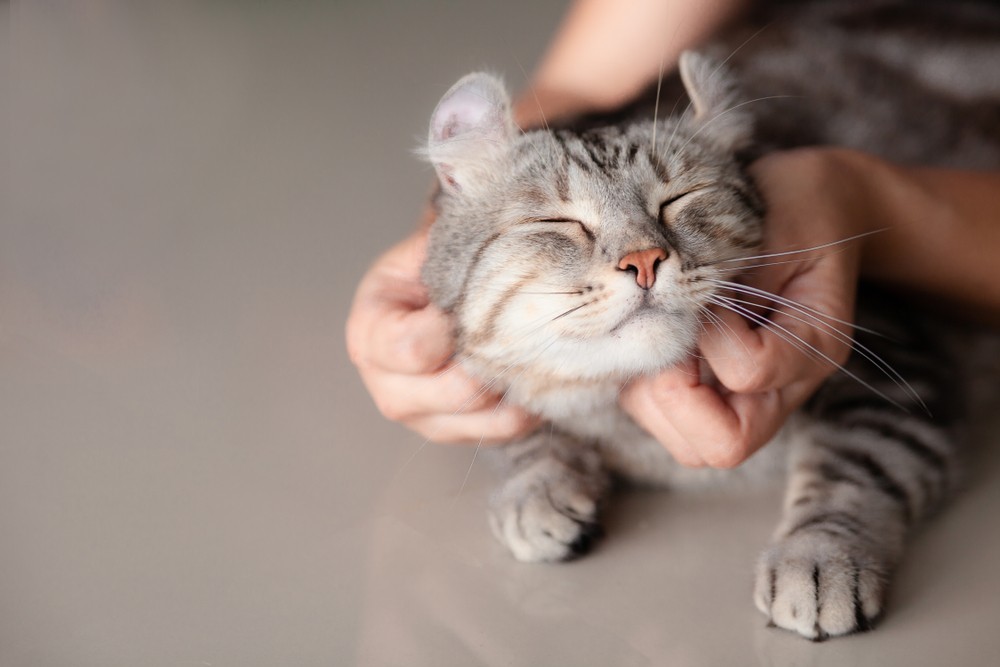 Význam a překlad participia perfekta pasiva
Vyjadřuje děj pasivní a předčasný (před dějem jiného slovesa)
Nevyjadřuje čas absolutně, pouze ve vztahu k jinému ději – např. i děj, který nastane před jiným dějem v budoucnosti
Možnosti překladu (např. „laudatus“):
Přídavné jméno slovesné: „pochválený“
Vztažná věta: „ten, který byl pochválen“
Příslovečná věta: „když byl pochválen“, „ačkoliv byl pochválen“
Souřadně spojené hlavní věty: „byl pochválen a/a proto ….“
Přechodníkem minulým: „byv pochválen“
Pokud tyhle zvláštní termity jako „byv“, „byvši“ a „byvše“ neznáte nebo v tom ani v češtině nejste úplně suterénní, tak je nepoužívejte a dejte přednost předchozím možnostem, protože jinak je velké rizoto, že z toho vznikne katastrální fiakr.
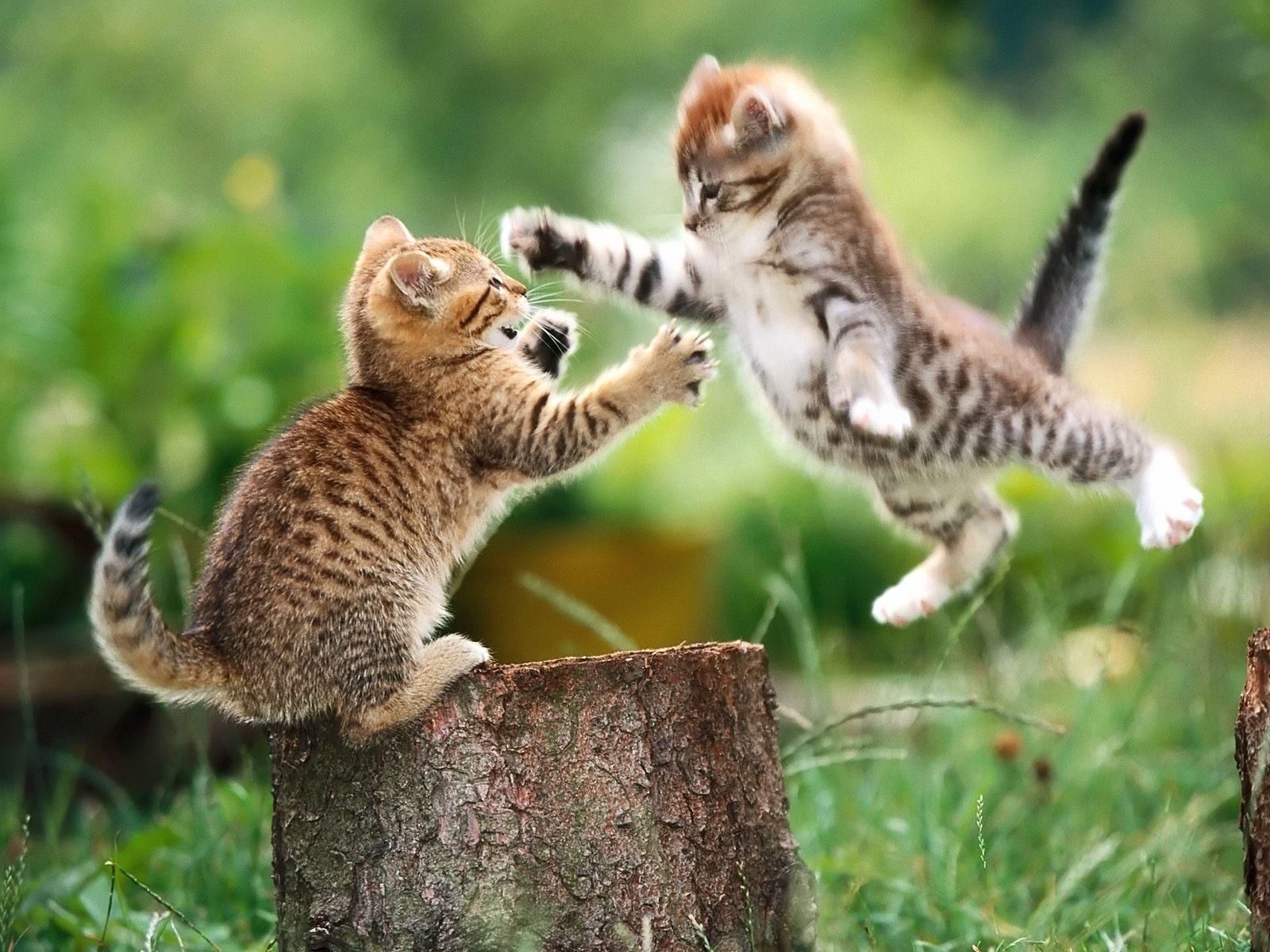 Tvoření indikativu perfekta pasiva
Indikativ perfekta pasiva se skládá z:
Participia perfekta pasiva
Indikativu prézenta slovesa esse
				+
Participium perfekta pasiva se shoduje v rodě, čísle a pádě s podmětem
Tvar slovesa esse musí rovněž odpovídat podmětu:
Nom., sg. f., 3. osoba: laudata est = byla pochválena
Nom., pl. m., 1. osoba: laudati sumus = byli jsme pochváleni (muži)
Nom., sg., n., 2. osoba: laudatum es =  bylo jsi pochváleno
Deponentní slovesa tvoří indikativ perfekta pasiva stejně jako nedeponentní
Indikativ perfekta pasiva se skládá z:
Participia perfekta pasiva
Indikativu prézenta slovesa esse
				+
Participium perfekta pasiva se shoduje v rodě, čísle a pádě s podmětem
Tvar slovesa esse musí rovněž odpovídat podmětu:
Nom., sg. f., 3. osoba: laudata est = byla pochválena
Nom., pl. m., 1. osoba: laudati sumus = byli jsme pochváleni (muži)
Nom., sg., n., 2. osoba: laudatum es =  bylo jsi pochváleno
Deponentní slovesa tvoří indikativ perfekta pasiva stejně jako nedeponentní
Laudatus, a, um / i, ae, a
Sum, es, est / sumus, estis, sunt
Laudatus, a, um / i, ae, a
Sum, es, est / sumus, estis, sunt
Tvary indikativu perfekta pasiva
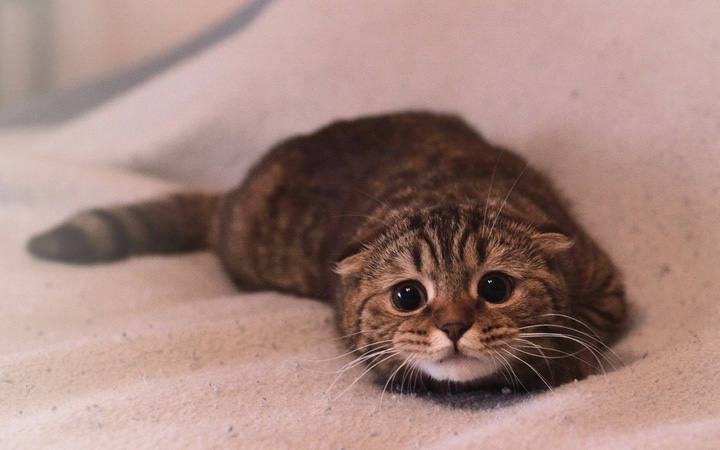